뇌물수수방지 및 부패방지 교육
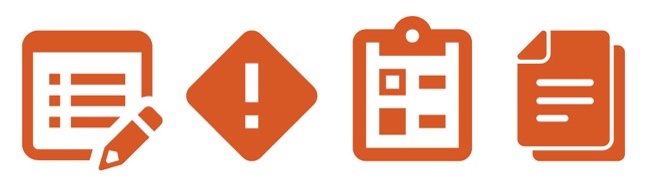 설명
유통업자/에이전트는 뇌물수수방지 부패방지("ABAC") 법과 규정을 준수해야 합니다. 결과적으로 유통업자/에이전트는 모든 직원과 서브 딜러/에이전트가 ABAC 법률 및 규정을 계속 이행하기 위한 비즈니스 요건을 잘 이해할 수 있도록 교육을 제공해야 합니다.
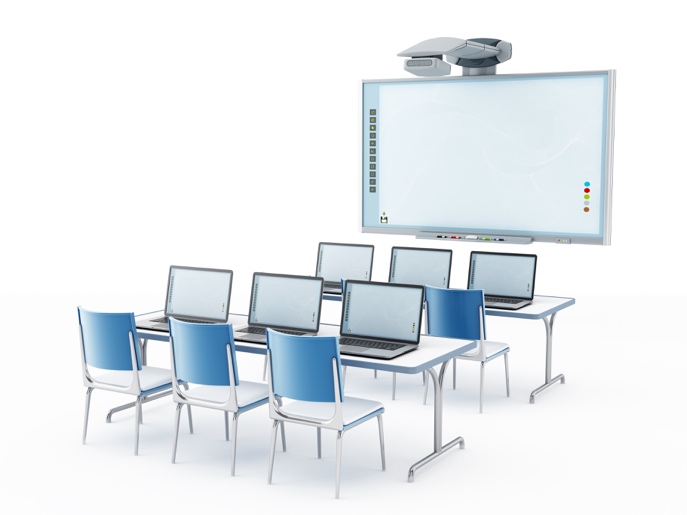 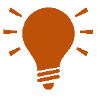 기대 가능한 편익
모든 직원과 서브 딜러/에이전트가 글로벌 및 현지 ABAC 법률 및 규정과 관련된 요건을 잘 이해하고 있으면 비즈니스 파트너에게 요구되는 기대치를 귀사가 제대로 이행할 수 있습니다. 정기적인 교육을 실시하여 신입 직원을 교육하고 기존 직원과 서브 딜러/에이전트에게 주요 비즈니스 관행을 상기시키십시오.
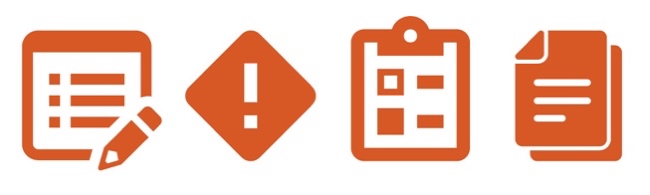 지침
ABAC 교육에서 강조 표시된 섹션을 사용자 지정합니다.
임직원을 대상으로 정기적인 교육을 제공하고 신입 직원은 온보딩 과정 중에 교육합니다.
출석 서명 시트를 이용하여 각 교육 세션의 참석자를 기록합니다.
직원이 필요할 때 교육 자료를 확인할 수 있도록 합니다.
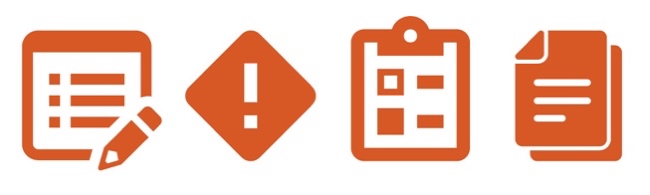 고려해야 할 기타 문서
출석 서명 시트
장부와 기록 지침
1
뇌물수수방지 및 부패방지
뇌물공여 및 
부패 정의
부패란 무엇입니까?
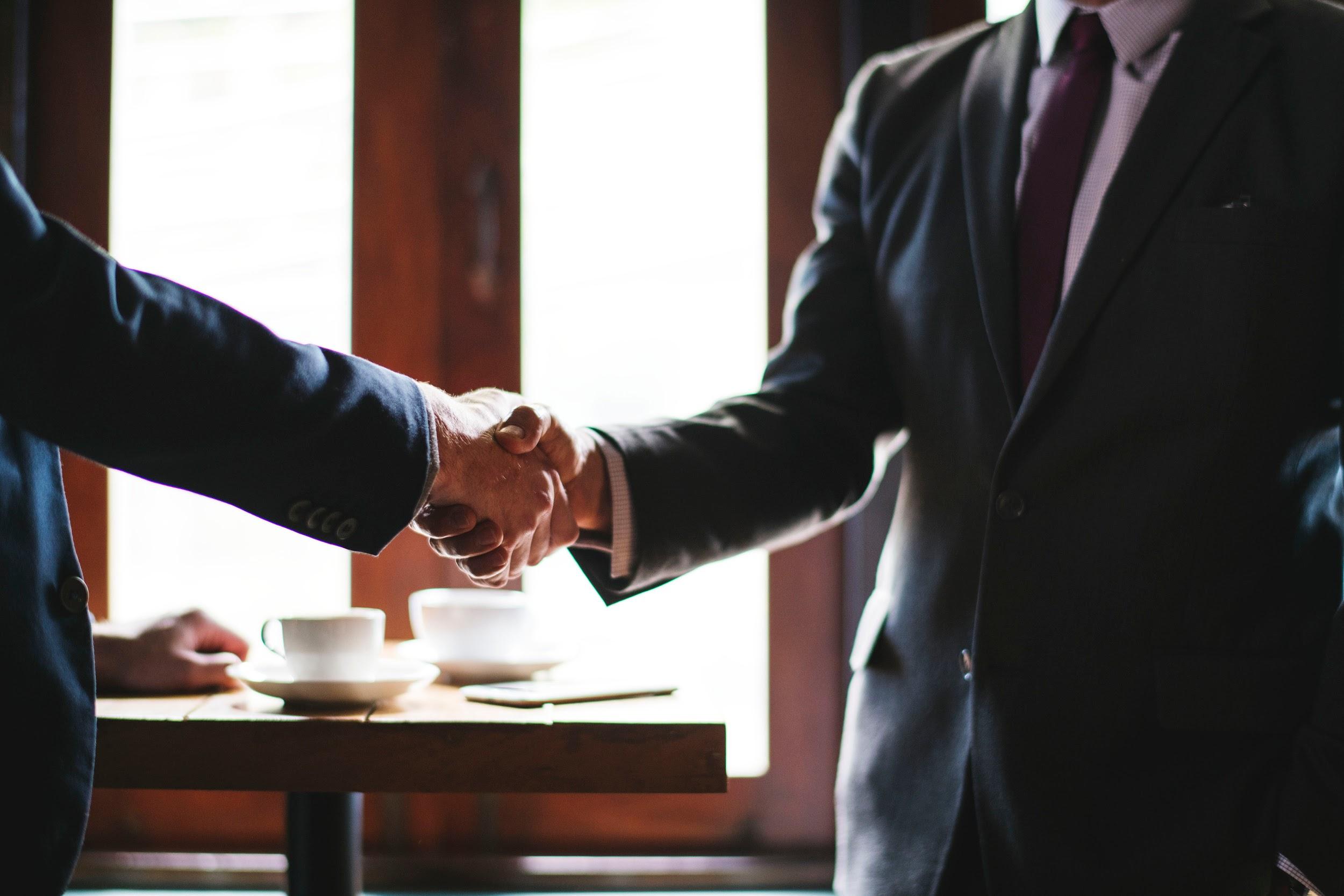 특히 권력이 있는 지위에 있는 자의 부정직하거나 불법적인 행동을 일컫습니다. 부패는 다음과 같은 행위를 포함할 수 있습니다.​
뇌물
리베이트
공직 남용
뇌물공여 및 부패 정의
뇌물이란 무엇입니까?
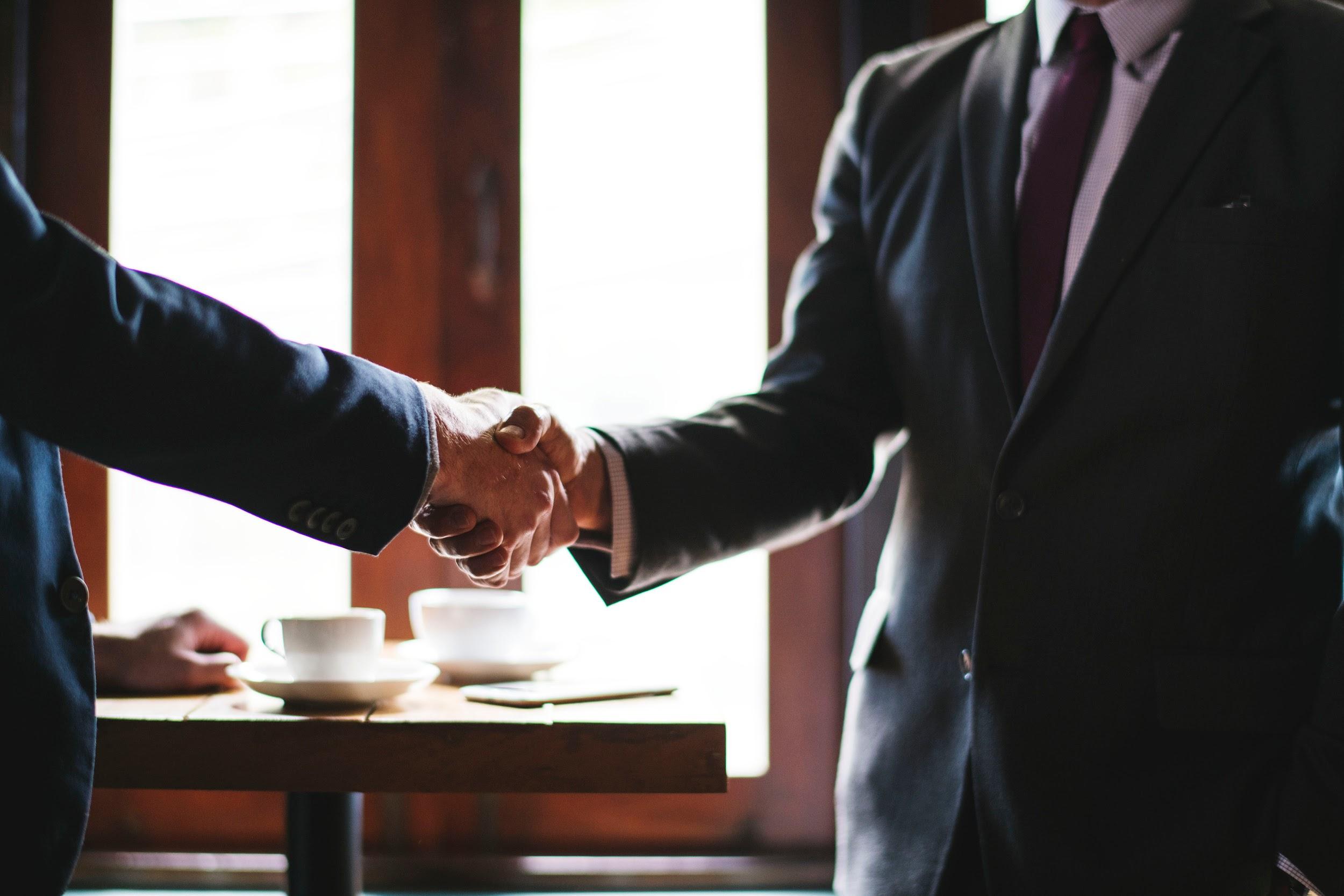 직접 또는 간접적으로 지급을 제공하거나 받기로 한 제안, 약속 또는 협약으로, 다음과 같이 정의할 수 있습니다. ​

“가치를 지닌 것”이라면 형태를 불문하고 ​
공무원 또는 민간에, 또는 이들이 제공하는 것으로, ​
목적은 사업권 획득 또는 유지, 부적적한 사업상 이점 확보
수령인이 자신의 공무상 지위를 남용하도록 영향을 끼치려는 의도
뇌물공여 및 부패 법
위반의 결과​
형사 소추​
평판 손상
민사 및 행정 처벌(개인 처벌 포함)
정부 계약의 블랙리스트에 오름​
계약 및 사업 약정의 해지
​뇌물공여 및 부패 법
거의 모든 국가에 뇌물 및 부패를 금지하는 엄격한 법률이 있습니다.
뇌물수수방지 및 부패방지 법과 규정의 예에는 다음이 포함됩니다. ​
미국 해외부패방지법(“FCPA”);​
영국 뇌물수수금지법(2010년) 
	("영국 뇌물수수금지법")
FCPA와 영국 뇌물수수금지법은 모두 전세계에 적용됩니다.
5
뇌물공여 및 부패 법
산업 윤리 강령
사업장에 따라 다음 산업 강령이 적용될 수 있습니다.
MedTech 유럽
AdvaMed
두 강령 모두 회원들이 최고의 윤리 기준을 준수할 것을 지지합니다.
추가 강령은 지역 또는 국가 수준에서 적용될 수 있습니다.
현지 법률

[여기에 현지 법률 및 관련 처벌에 대한 설명을 포함하십시오.]
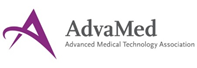 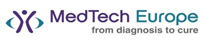 6
업계의 주요 관행
의료 전문가("HCP"), 의료 서비스 기관("HCO") 및/또는 공무원("GO")과 상호작용할 때 항상 업계의 이미지와 인식을 고려하십시오. (예: 고급 호텔 또는 고급 식사, 일등석 항공권, 향응 불가)
이미지와 인식
HCP, HCO 및 GO와의 상호작용을 이용하여 구매 결정에 영향을 주어서는 안 됩니다. 상호작용은 현지 법률 및 규정을 이행해야 합니다(참고: 특정 국가에서는 HCP를 외국 공무원으로 간주함)
영향
HCP에 대한 지급은 해당 서비스의 공정 시장 가치("FMV")와 동일해야 합니다.
공정 시장 가치
기록 보관
HCP, HCO 및 GO와의 상호작용 필요성을 입증하려면 상호작용의 목적을 설명하고 제공된 서비스와 관련된 충분한 문서가 필요합니다(자세한 내용은 다음 슬라이드 참조).
7
적절한 기록 보관
정확한 장부와 기록을 유지하면 여러분과 여러분의 서브 딜러/에이전트가 비즈니스 거래를 합리적으로 상세하게 기록하고 적절한 내부 회계 통제시스템을 유지하는 데 도움이 됩니다.
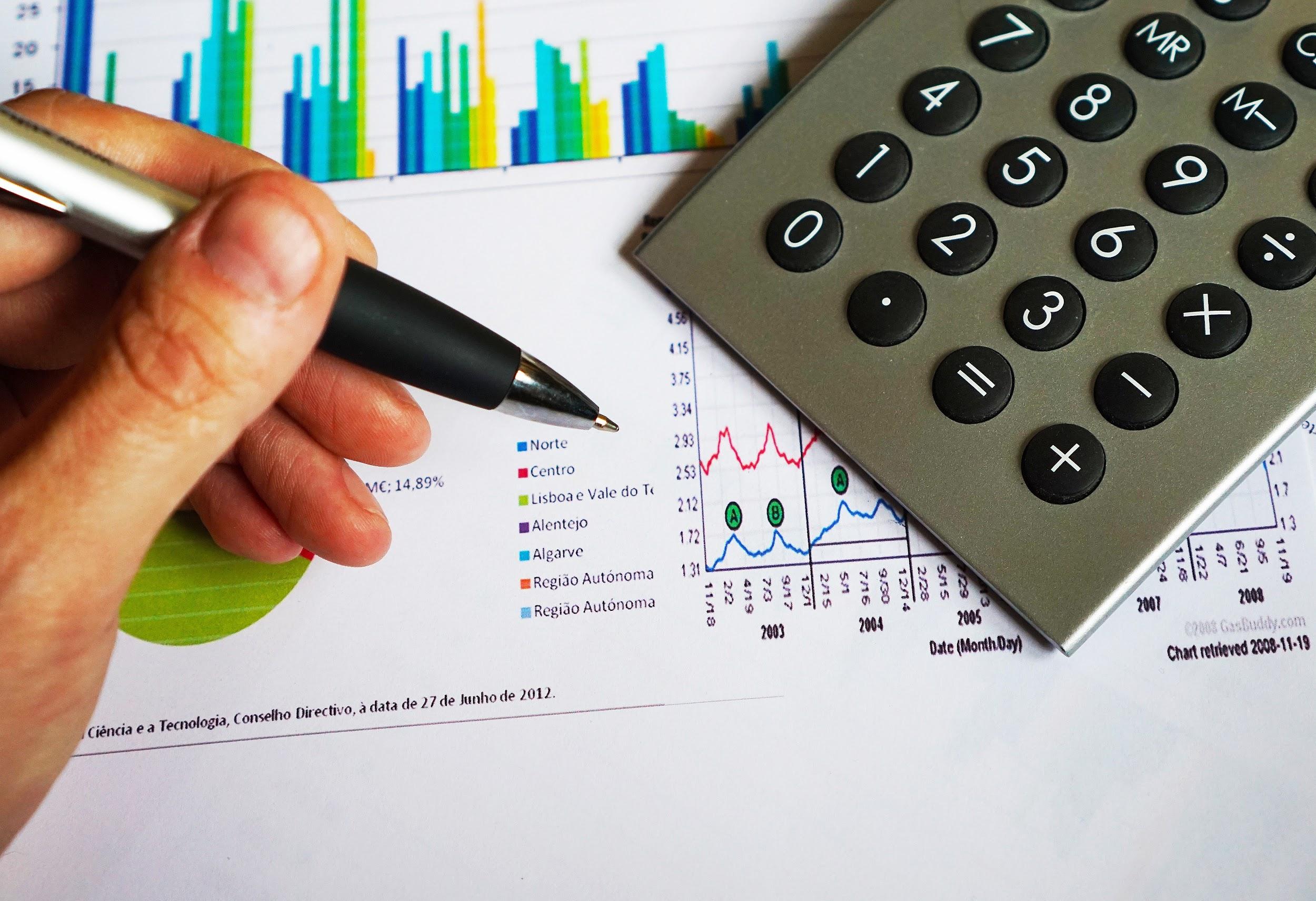 해야 할 일:

모든 거래를 정확하게 기록​
비용에 대한 증빙 문서 보관
각 제조업체에 대해 별도의 장부와 기록 유지
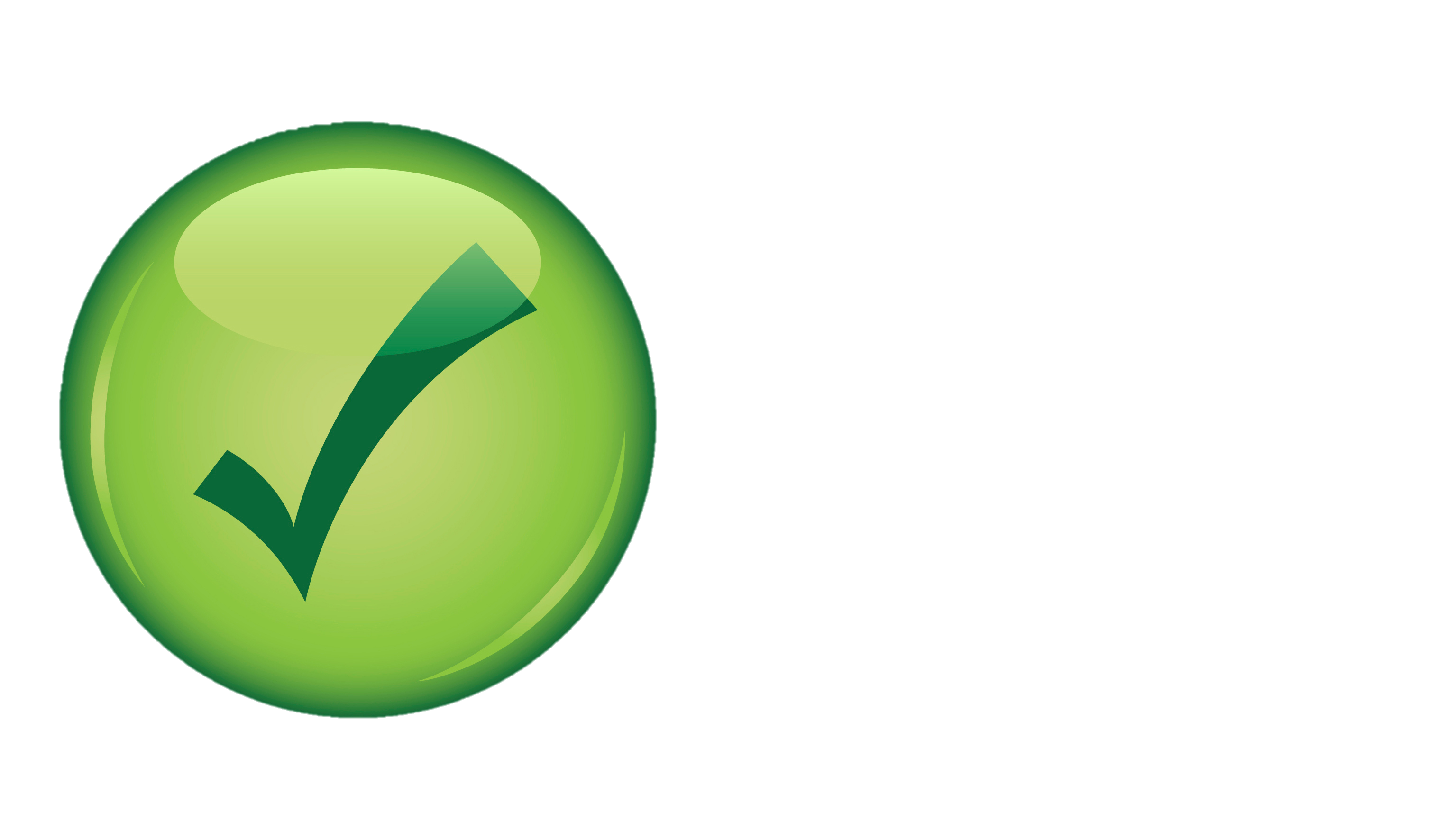 하면 안 되는 일:

허위 기록 또는 문서 작성 또는 제공​
기록을 부적절하게 분류
"장부 외" 계정 또는 기록 유지
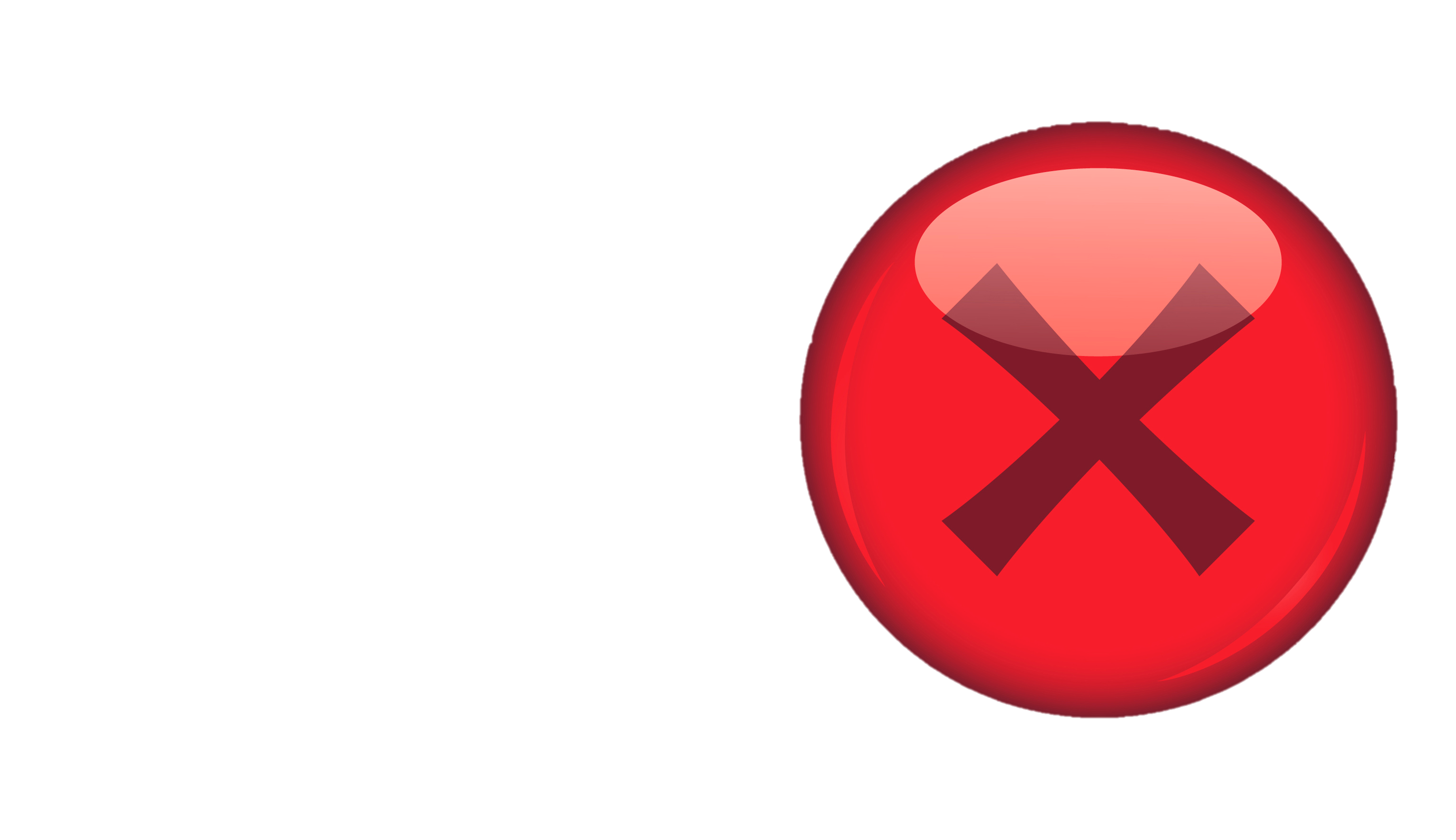 8
흔한 뇌물공여 및 부패 
위반 사례
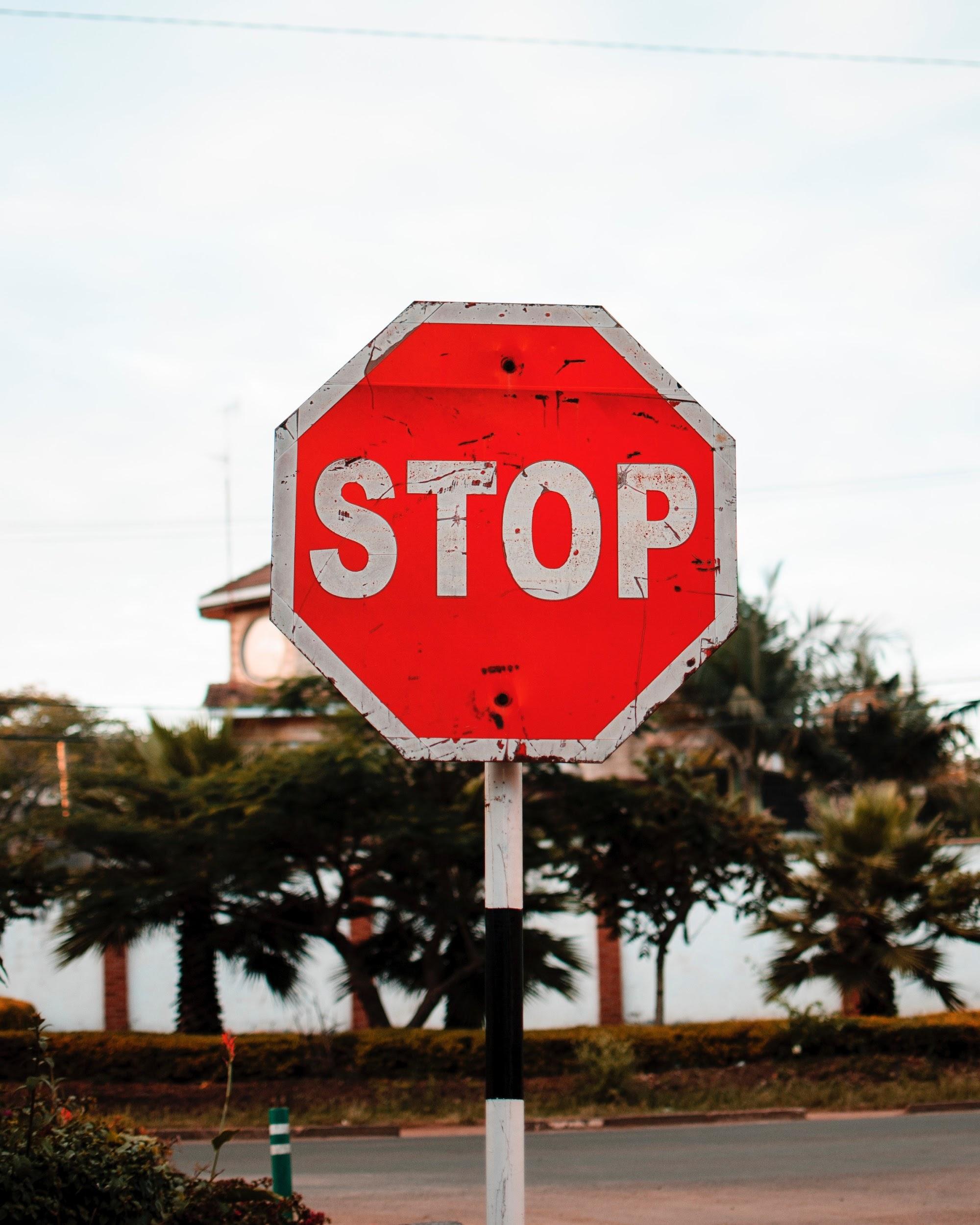 흔한 위반 사례

직원에게 부적절한 FCPA 이행 교육 제공
여행, 식사 또는 선물 비용이 제대로 승인을 받지 못함
표준 부기 관행을 우회하는 현금 지급
적절한 제3자 실사
를 수행하지 않음
거래 증빙 문서의 결손을 포함한 인보이스 위조
고위 경영진이 위험 신호에 대처하지 못함
9
흔한 뇌물공여 및 부패 
위험 신호
흔한 위험 신호

사업 목적 또는 제공되는 서비스 유형에 대한 설명이 모호하거나 없음
제공된 서비스가 계약과 일치하지 않음
내역이 없는 인보이스, 상품/서비스에 대한 모호한 설명 또는 비정상적인 지급 내역
증빙서류 없음 (예: 인보이스 또는 영수증 누락)
비정상적인 지급 방법
과도하거나 호화로운 식사, 향응, 선물, 호텔 또는 여행
여러 명목으로 분할 지급
제공되는 서비스에 비추어 불합리한 보상 요청
혼인, 혈연 등 제3자와 공무원 간 직접적 또는 간접적 특수관계
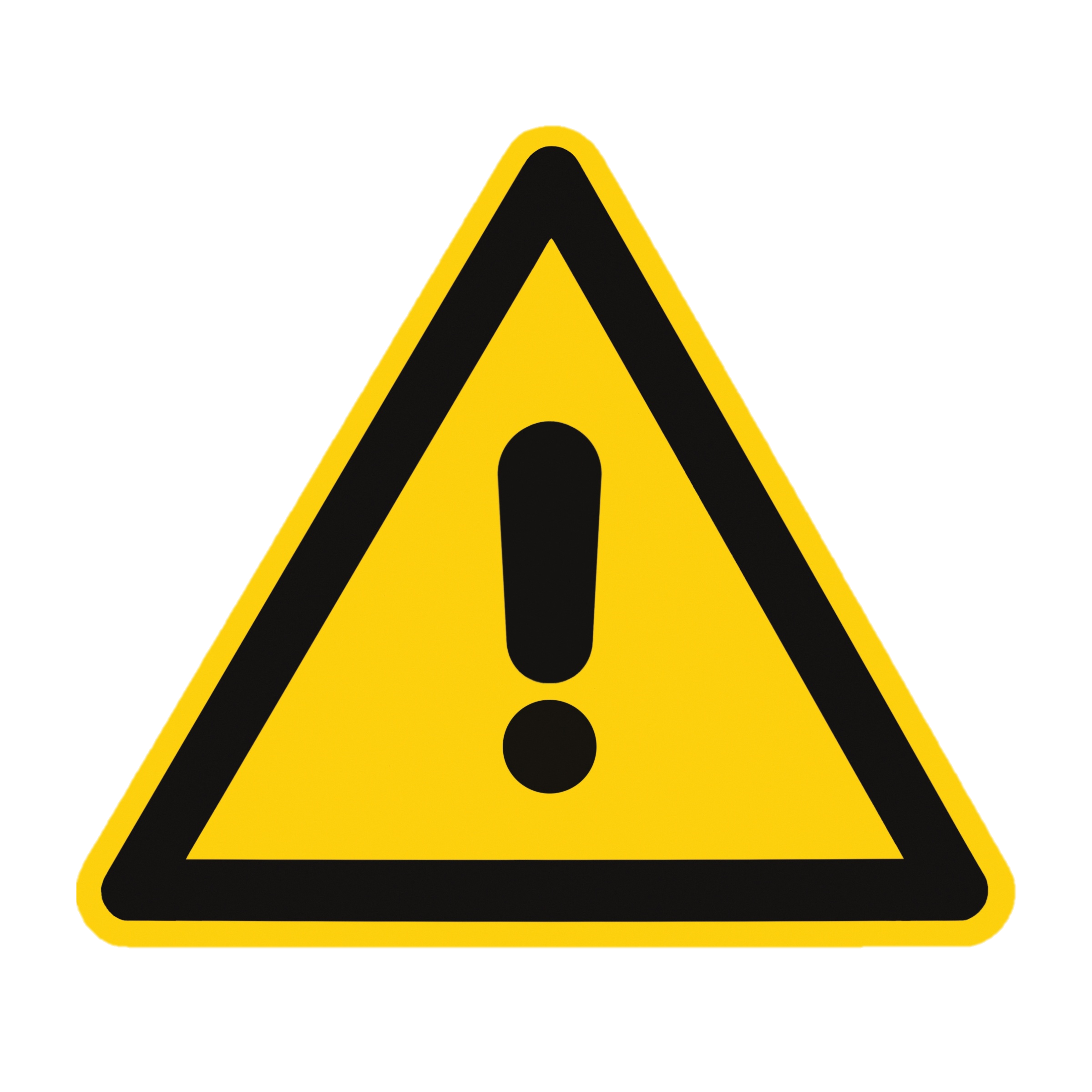 10
올바른 방식으로 비즈니스 수행
다음 슬라이드에서는 다음과 같은 고위험 비즈니스 과정과 관련된 주요 관행을 다룹니다.
11
공개 입찰
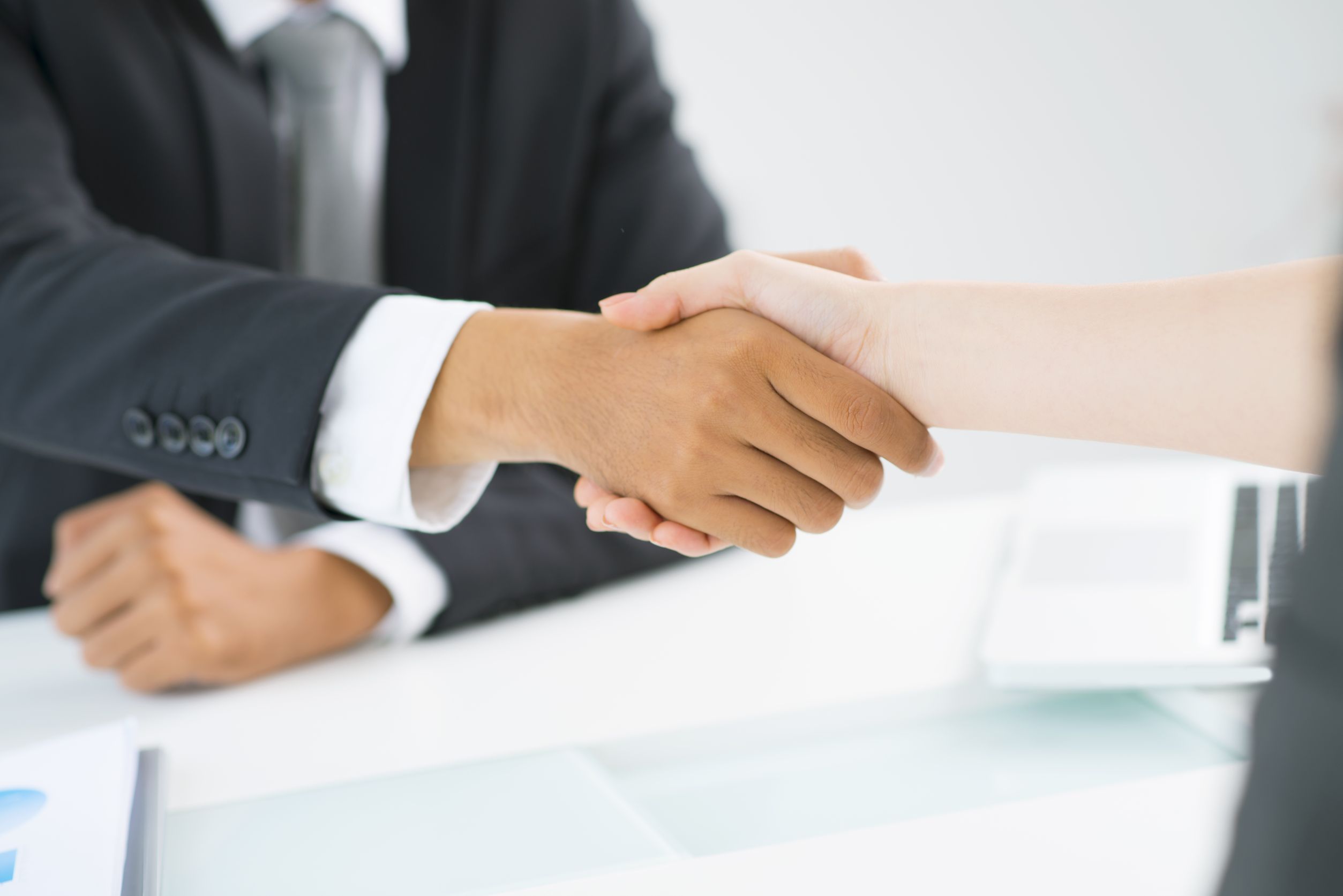 당사의 비즈니스는 당사가 제품을 유통하고 서비스를 HCP에게 제공하는 해당 제조업체의 연장선에 해당합니다. 따라서 우리는 비즈니스를 합법적이고 윤리적이며 명예롭게 수행해야 각자의 성공도 보장될 수 있습니다. 합법적인 비즈니스 수행의 일례를 들자면 가격 또는 기타 기밀 정보를 경쟁자와 공유하거나 반경쟁 행위에 참여하지 않는 것입니다.

위의 내용 외에도 우리 사업체의 직원들은 입찰 결정에 부적절하게 영향을 미치거나 부적절하게 영향을 미치려고 시도하면 안 됩니다. 의사 결정권자에게 무언가를 주거나 제안하여 i) 어떤 결정을 내리도록 하거나, ii) 입찰을 설계하여 한 제조업체에 분명한 이점이 있도록 하거나, 또는 iii) 의사 결정 과정에서 내부 정보를 제공하는 것은 불법입니다.
공개 입찰
서브 딜러/에이전트
HCP 상호작용
12
공개 입찰
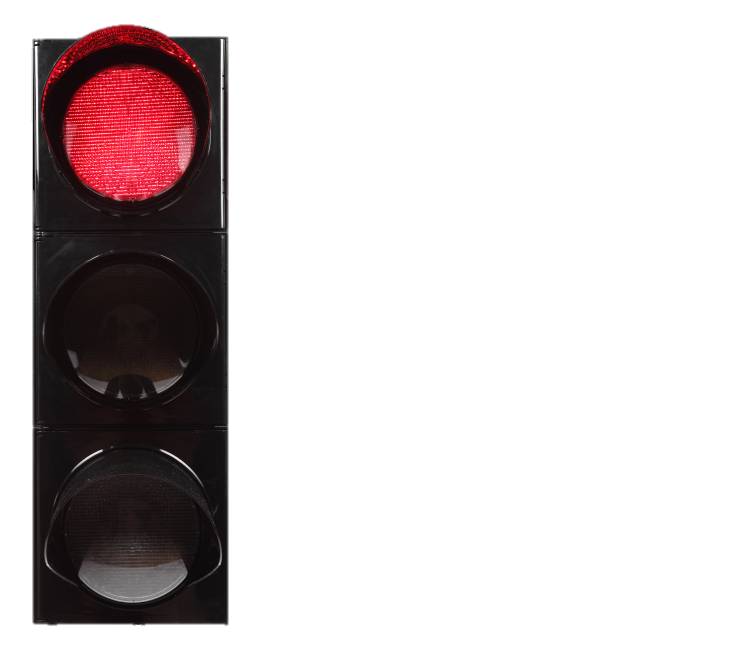 경쟁자와 하면 안 되는 행위:

가격 결정 또는 기타 상업적 정보에 대한 담합
입찰에 대한 담합 또는 정보 교환:
입찰 참여 시: 입찰(불참) 결정
입찰/제안 내용
어떤 회사가 입찰하지 않을 것이라는 담합
어떤 경쟁업체가 이길 수 있게 매우 높은 가격에 입찰하기로 담합
공개 입찰
서브 딜러/에이전트
HCP 상호작용
13
공개 입찰
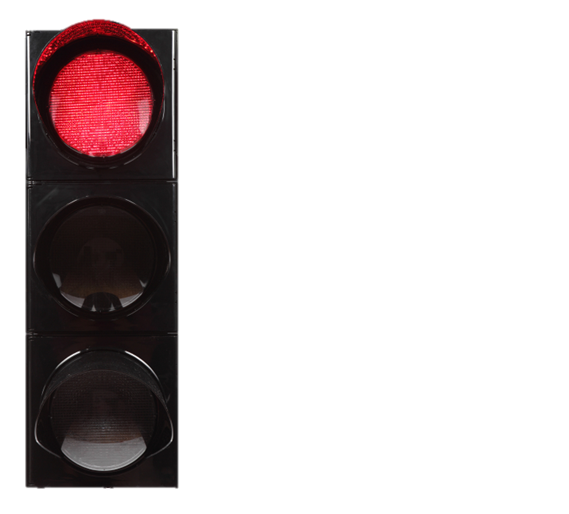 비즈니스 파트너와 하면 안 되는 행위:

조달 규칙을 피하기 위해 하나의 계약을 여러 계약으로 분할하기 위해 고객과 담합하거나 공모함
입찰 또는 판매 평가 과정에서 의사 결정자에게 영향을 미치기 위해 공짜 상품 또는 서비스를 제공하겠다는 제안
입찰 또는 기타 판매 평가 과정에서 의사 결정자에게 영향을 미치기 위해 교육 및 훈련, 컨설팅 등을 오용하는 행위
공개 입찰
서브 딜러/에이전트
HCP 상호작용
14
서브 딜러/에이전트
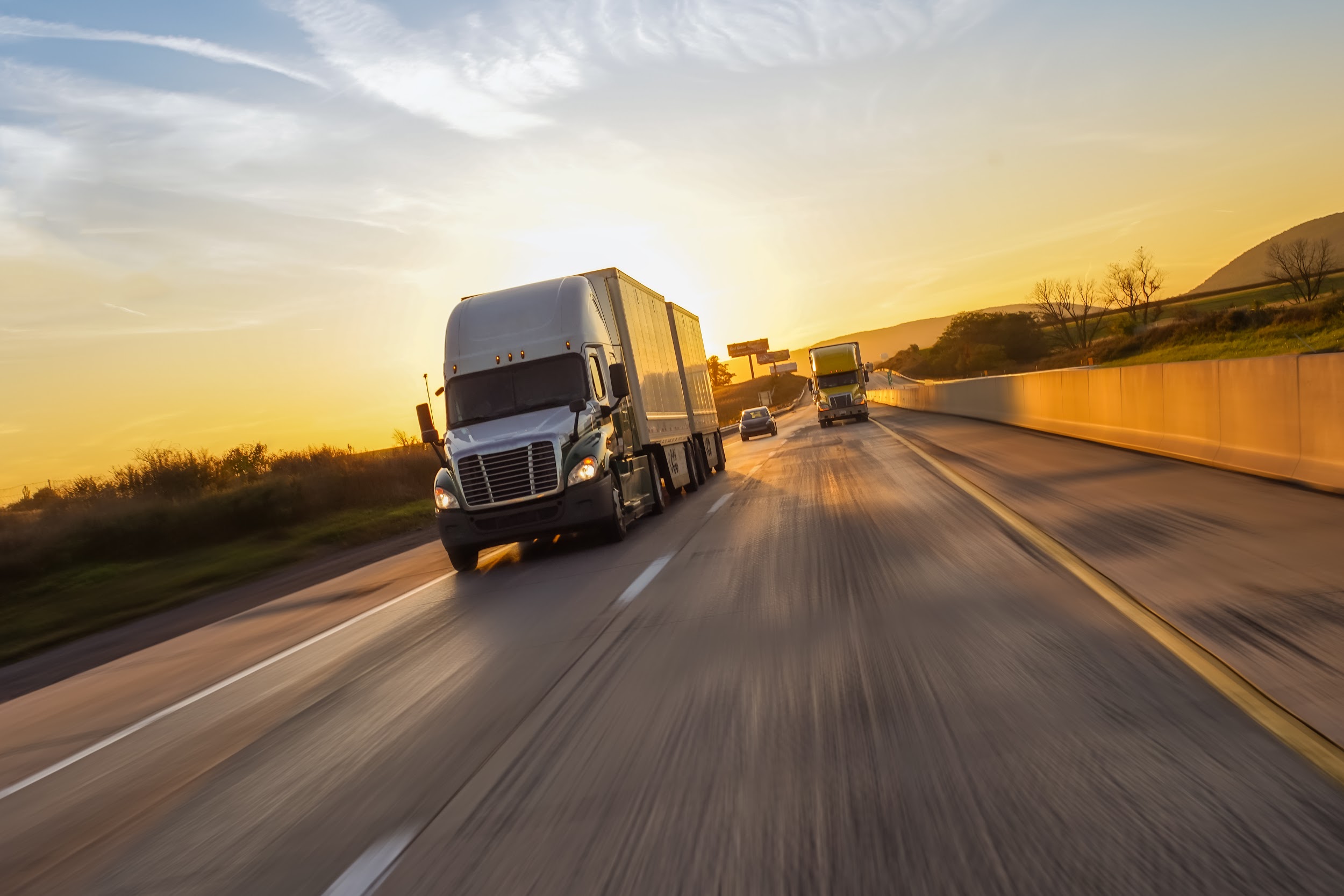 서브 딜러/에이전트는 당사가 제품을 판매하는 최종 고객 또는 최종 사용자가 아닌 제3자입니다. 서브 딜러/에이전트는 당사 비즈니스의 연장선이자 제조업체의 연장선으로 간주됩니다. 따라서, 여러분의 비즈니스에 적용되는 모든 관련 법률 및 규정은 당사의 모든 서브 딜러/에이전트에게도 적용됩니다.
서브 딜러/에이전트
공개 입찰
HCP 상호작용
15
서브 딜러/에이전트
제조업체는 서브 딜러/에이전트를 지정하거나 고용하기 전에 사전 서면 동의를 요구할 수 있습니다.
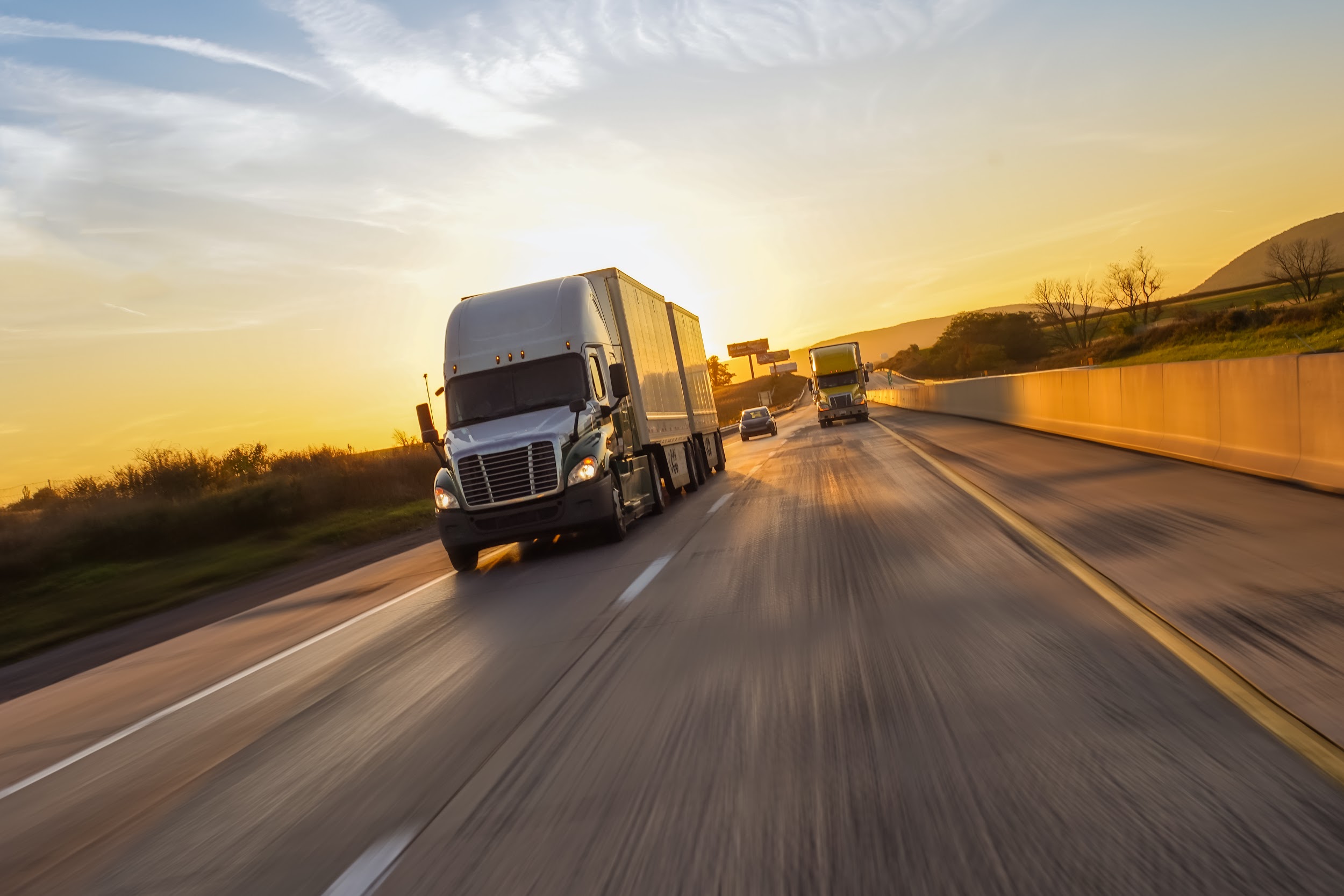 서브 딜러/에이전트는 윤리적 비즈니스 관행에 관한 정기적인 교육을 받고 그렇게 했음을 보증하는 인증을 완료해야 합니다.
제조업체는 귀하가 참여에 대한 서면 동의를 제공하기 전에 서브 딜러/에이전트에 대한 실사, 신원조회를 할 수 있습니다.
중요 메모
당사는 서브 딜러/에이전트가 제품을 재판매하는 가격 및 판매와 관련된 마진을 투명하게 공개해야 합니다. 그렇게 함으로써 당사는 서브 딜러/에이전트가 반경쟁적이거나 부패한 행동에 가담하지 않도록 할 수 있습니다.
서브 딜러/에이전트
공개 입찰
HCP 상호작용
16
HCP 상호작용
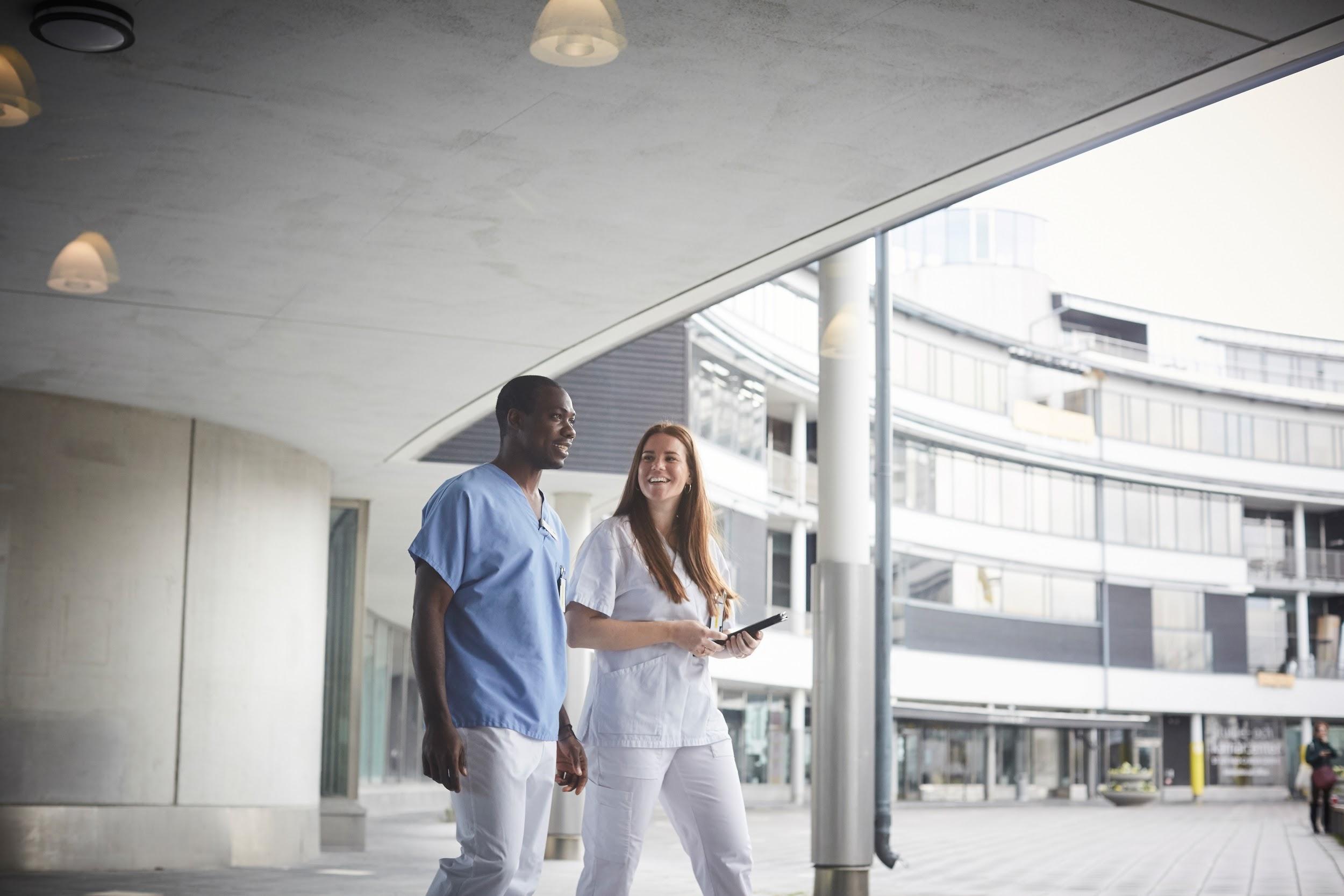 HCP 및 공무원과의 상호작용이 해당 법률과 규정을 이행하고 있는지 확인해야 합니다. HCP와의 모든 상호작용은 제품이나 서비스의 구매, 임대 또는 사용을 권장하도록 불법적으로 유인하거나 장려할 의도가 없는 합법적인 목적/필요성을 지니고 있어야 합니다.
HCP 상호작용
공개 입찰
서브 딜러/에이전트
17
HCP 정의
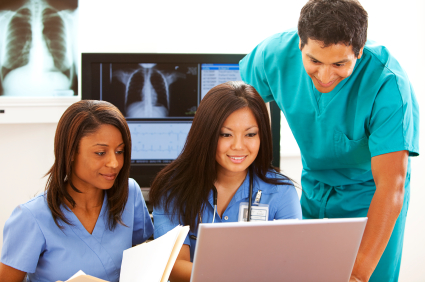 HCP(의료전문가)
의료 기기 제품을 구매, 대여, 추천, 사용하고, 의료 기기 제품의 구매나 대여에 대한 계획을 수립 또는 결정을 내리거나 의료기기 제품을 처방하는 개인 및 법인

예컨대 다음 개인은 HCP로 간주됩니다.
외과의
병원 행정 직원
간호사
HCP 상호작용
공개 입찰
서브 딜러/에이전트
18
HCP 상호작용
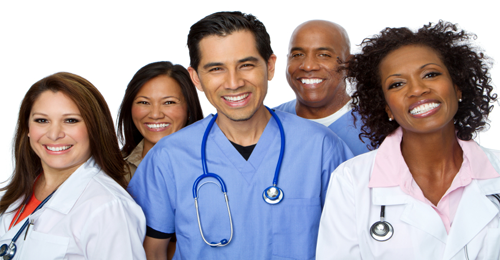 HCP와의 상호작용 예:
제품 사용을 논의하기 위해 HCP와 식사​
신제품에 대하여 HCP에게 프레젠테이션​
제조업체가 주최하는 교육 이벤트
HCP가 컨설팅 서비스를 제공하는 약정
HCP 상호작용
공개 입찰
서브 딜러/에이전트
19
HCP 상호작용
(교육 관련)
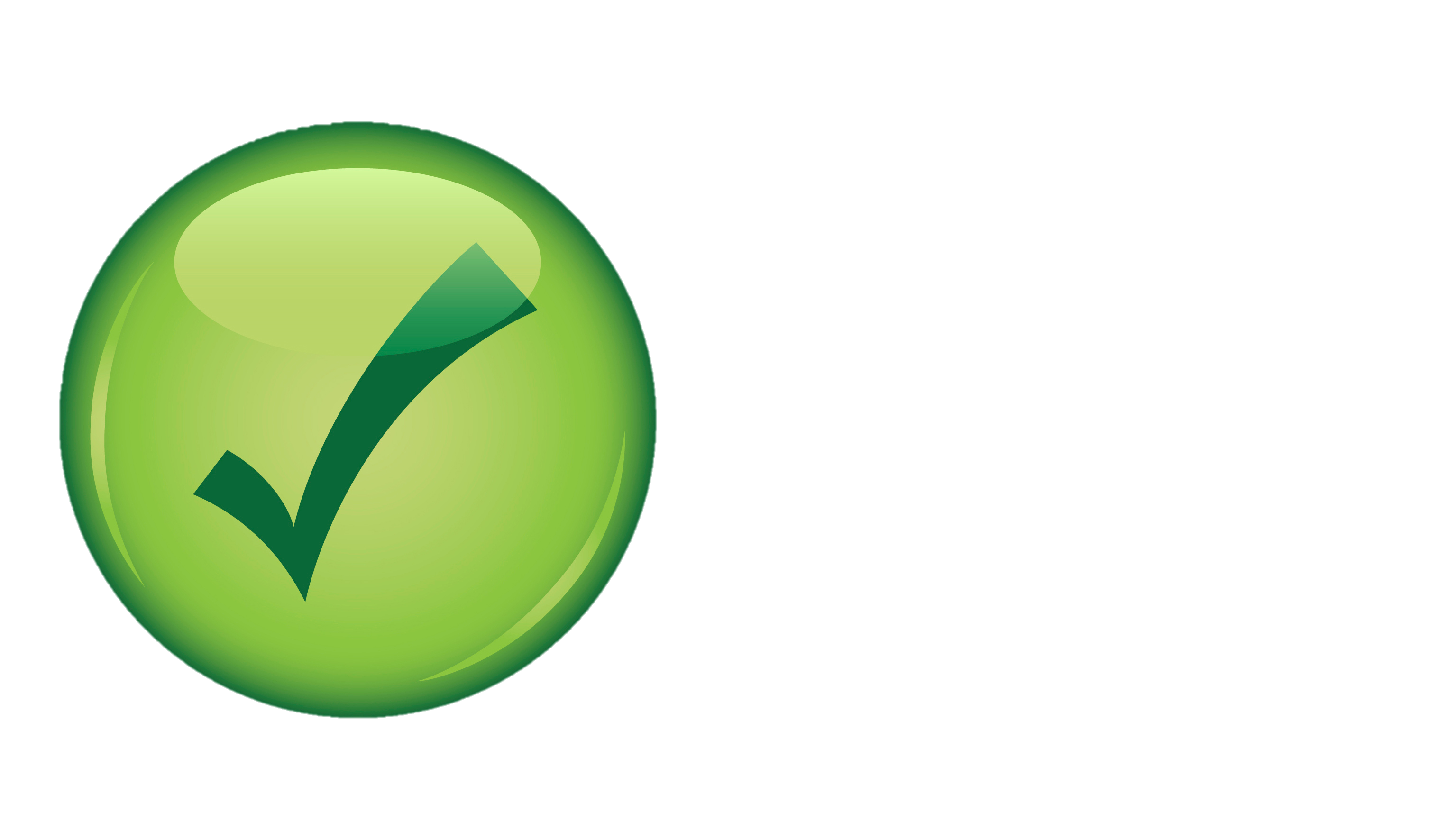 가능함
교육 지원은 다음에 대해 제공될 수 있습니다.
적절한 위치 
적합한 장소
합리적인 여행(이코노미 또는 스탠다드 여행)​
적합한 의제(과학 프로그램)
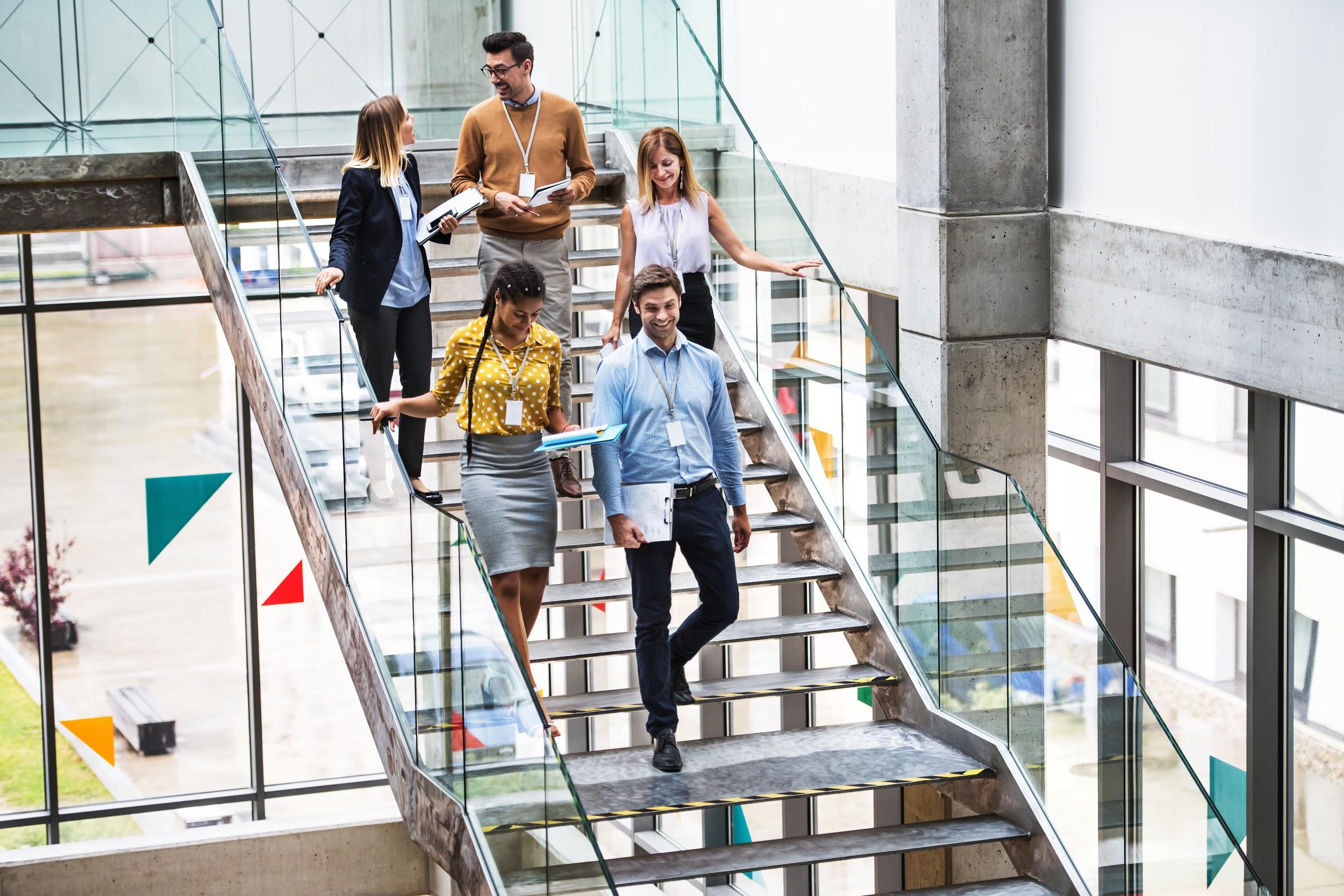 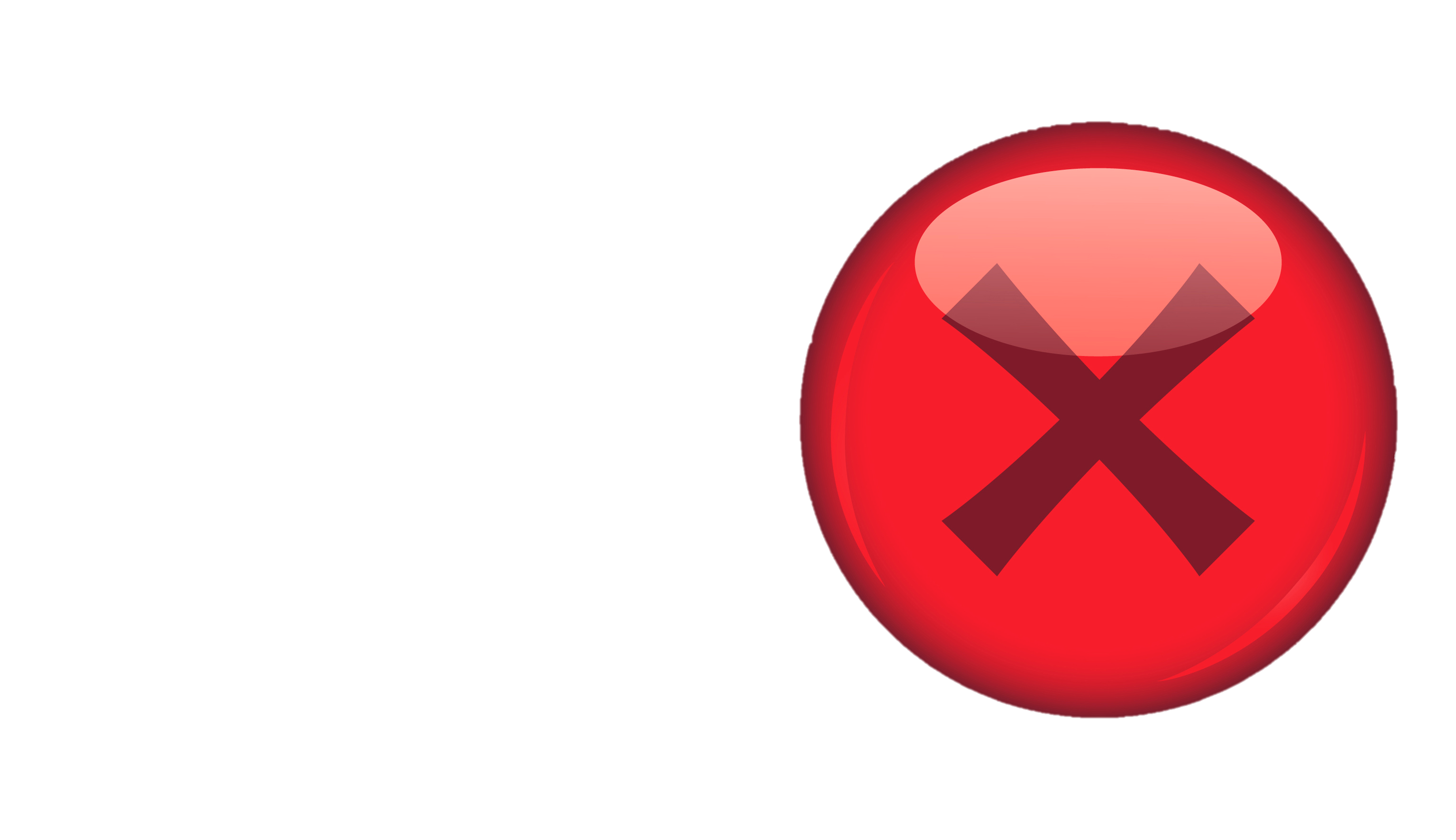 불가능함
교육 지원은 다음에 대해 제공될 수 없습니다.
부적절한 위치(예: 해변 및 스키 리조트, 엔터테인먼트 리조트​)
고급 호텔​
동반 손님(지급 또는 주최 불가)​
향응 또는 스포츠 제공(예: 골프, 카지노, 관광)
HCP 상호작용
공개 입찰
서브 딜러/에이전트
20
HCP 상호작용
(교육 관련)
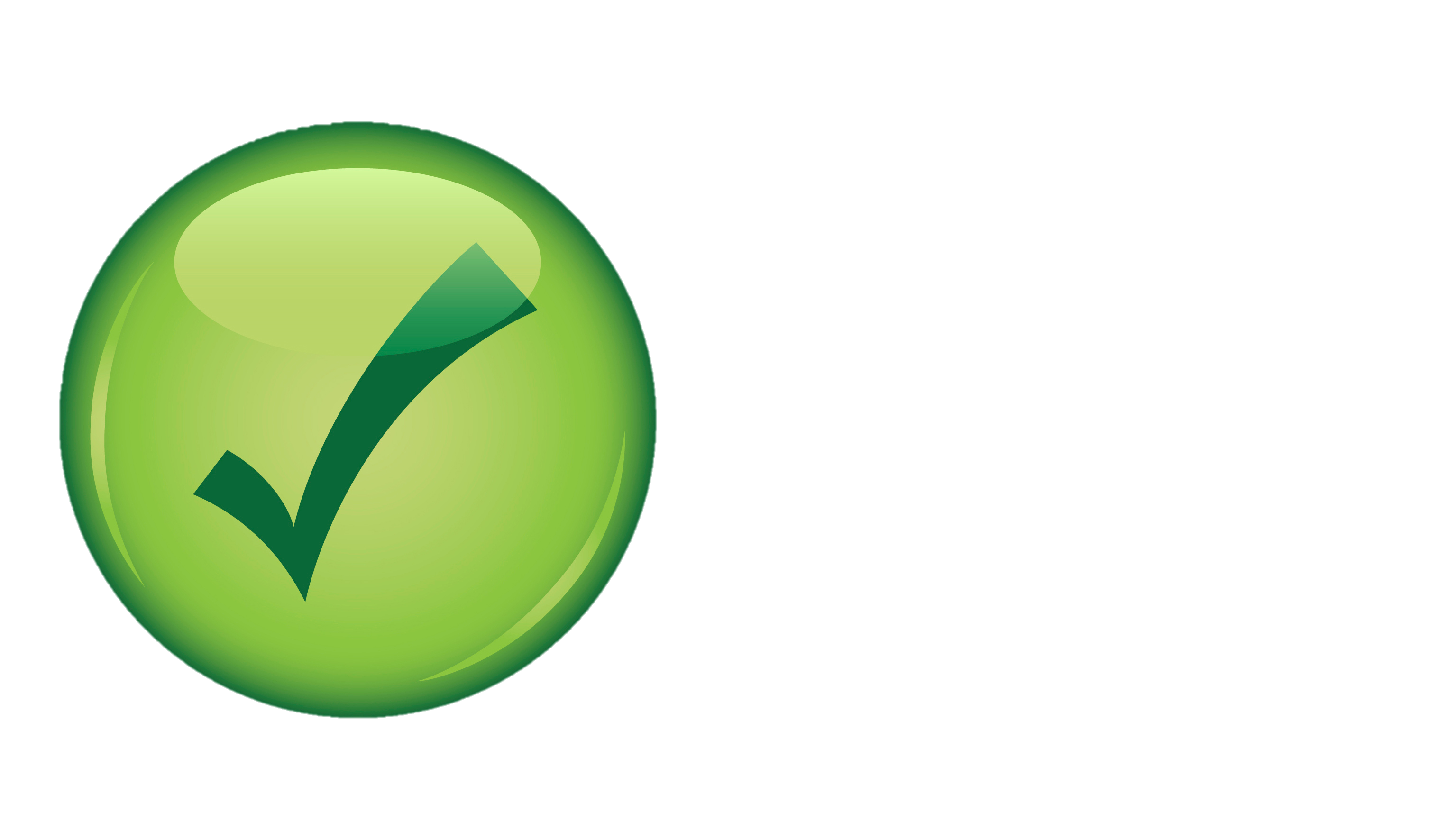 가능함
여행 및 식사는 과학, 교육 또는 비즈니스 정보의 진실된 교환의 일환으로 다음 지침 내에서 HCP에게 제공할 수 있습니다.
적당한 여행은 이코노미 클래스입니다.
식사는 상업, 교육 또는 과학 정보의 진실된 프레젠테이션과 함께 제공할 수 있습니다.
상업적 및 교육적 프레젠테이션에 적합한 위치
적당하고, 환자에게 유익하며, 교육적인 선물(예: 의학 교과서, 해부학 모형)
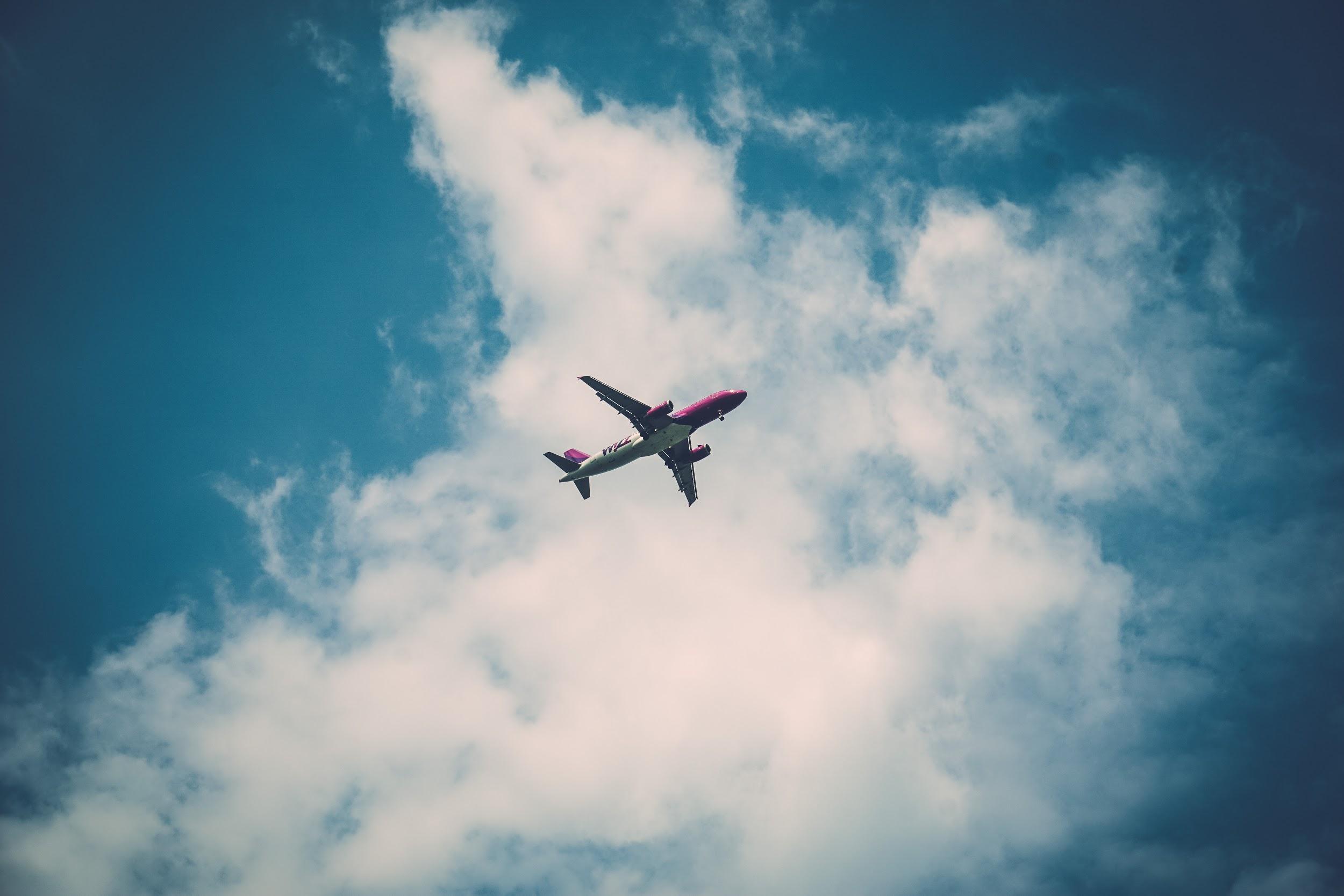 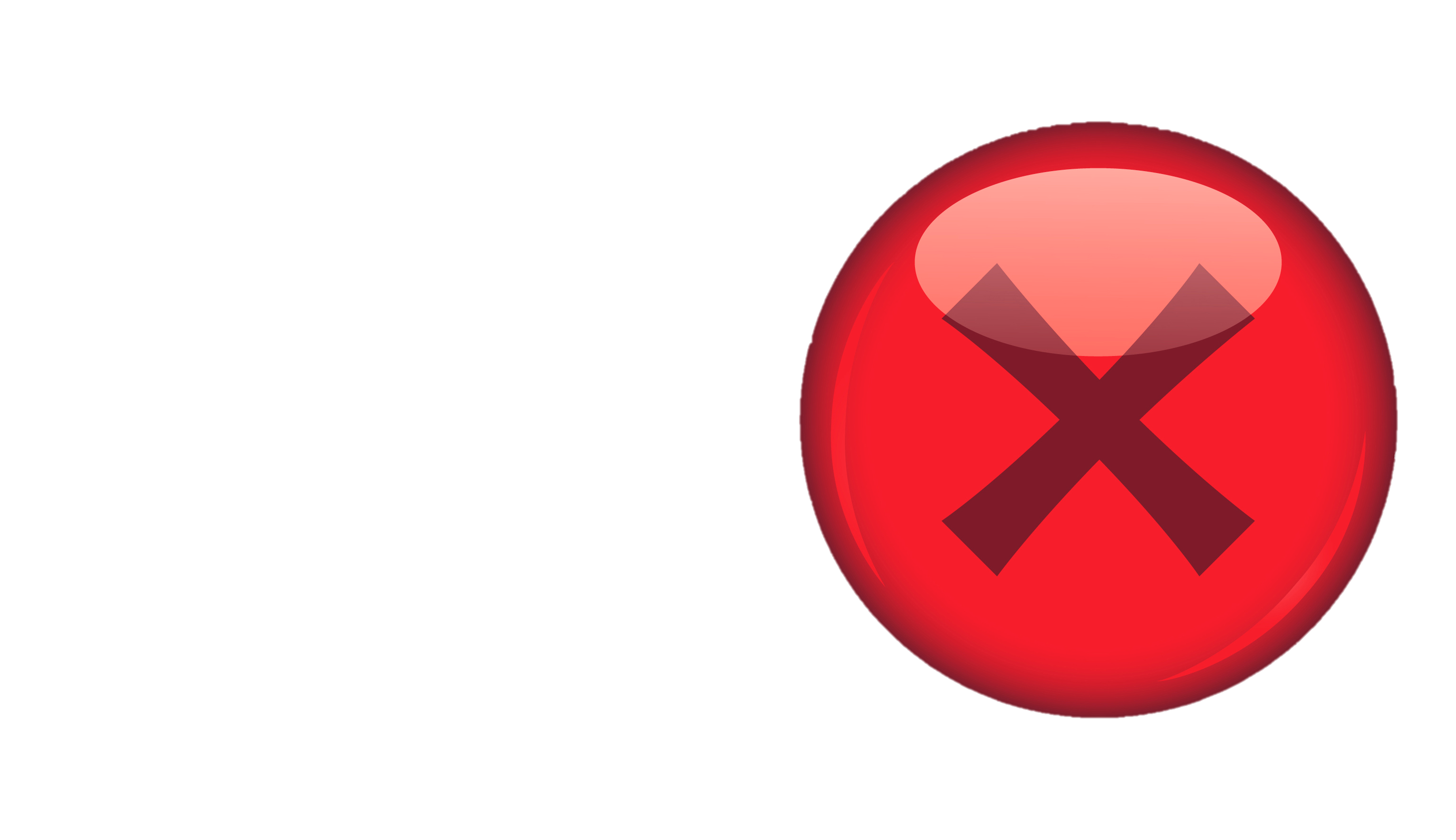 불가능함
다음은 HCP에게 제공할 수 없습니다.
HCP의 배우자나 손님 또는 식사 또는 이벤트와 진실된 관련이 없는 사람을 위한 식사 또는 여행
비즈니스 토론에 도움이 되지 않는 HCP와의 식사
비교육적 선물(예: 꽃, 와인, 현금)
HCP 상호작용
공개 입찰
서브 딜러/에이전트
21
ABAC 법률 및 규정
질문이나 우려 사항이 있는 경우 조치 방법
여러분(또는 다른 사람)의 ABAC 법률 및 규정 이행과 관련하여 우려 사항이 있는 경우 상사와 상의하십시오.
산업 윤리 강령 참조
MedTech
AdvaMed
제품을 유통하는 회사의 윤리 핫라인에 문의하십시오.
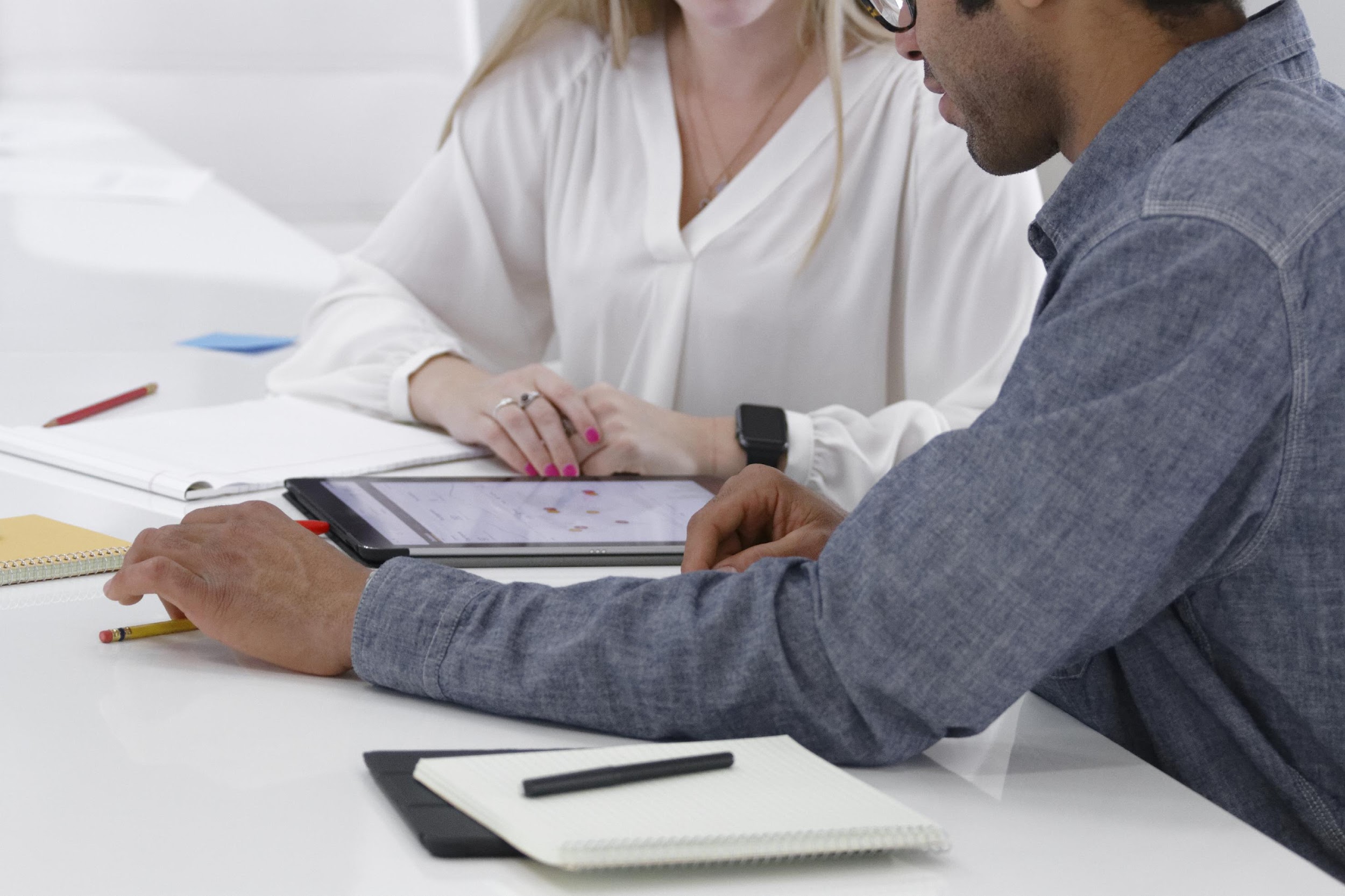 22
ABAC 법률 및 규정
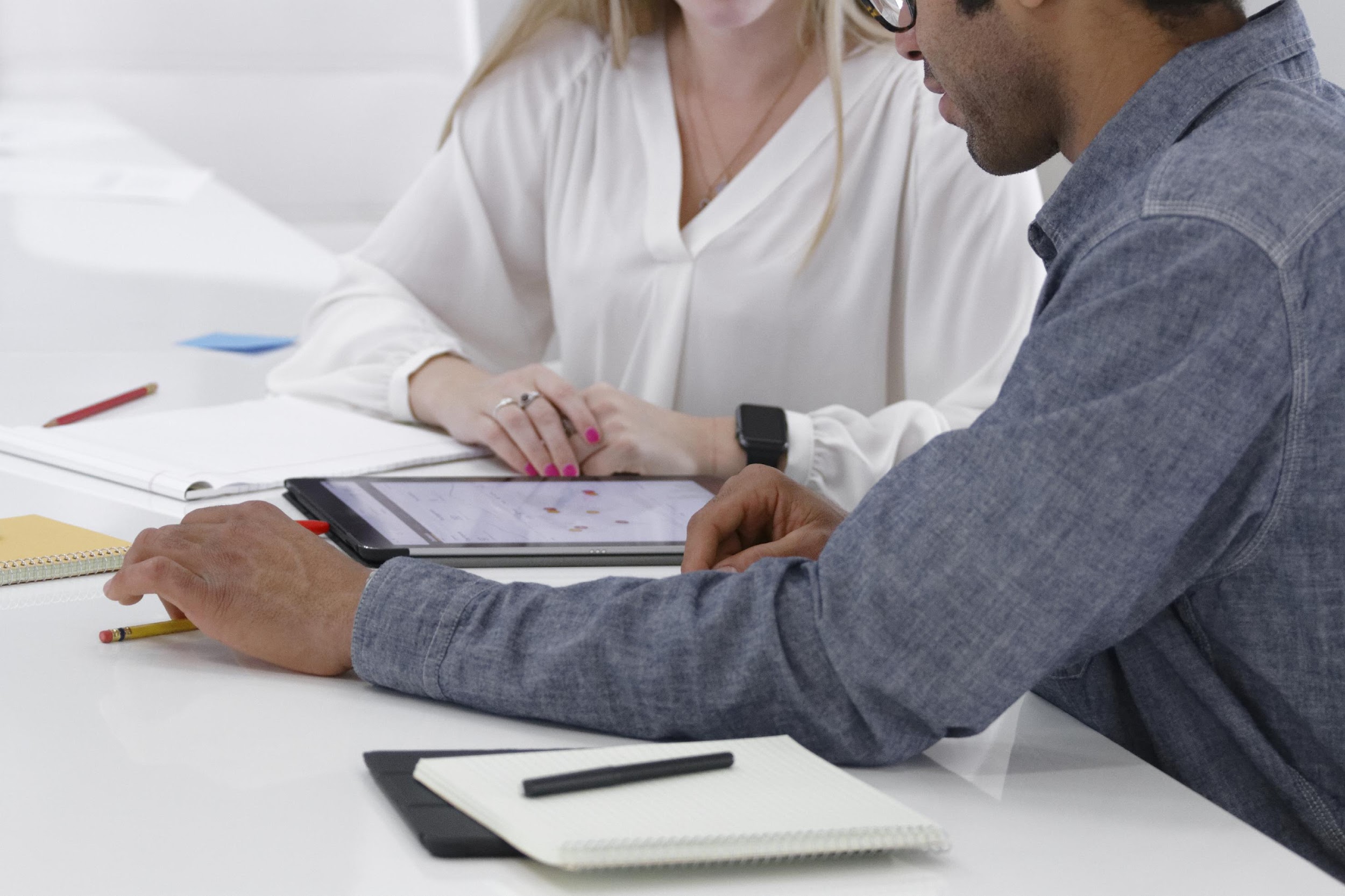 글로벌 및 현지 ABAC 법률과 규정을 모두 이해하고 이행하는 것은 여러분의 책임입니다.
23